Medication
Sometimes children require medication to be administered to them within our setting.

Playgroup staff should never be the first people to administer a new medication, the first dose should be taken while the child with their family.

Medication held by the Playgroup must be clearly labeled, in its original packaging, and have information recorded about it: written family permission, dosage, when it should be administered, and whenever it is administered the time should be recorded and all staff should be alerted to avoid excess medication being administered.

Medication must be stored where it can easily be accessed in an emergency, but where children cannot access it. 

Outside of session hours medication should be locked away to prevent access.

Date:             	  Signature:                     	Role:

Carol, January 2019
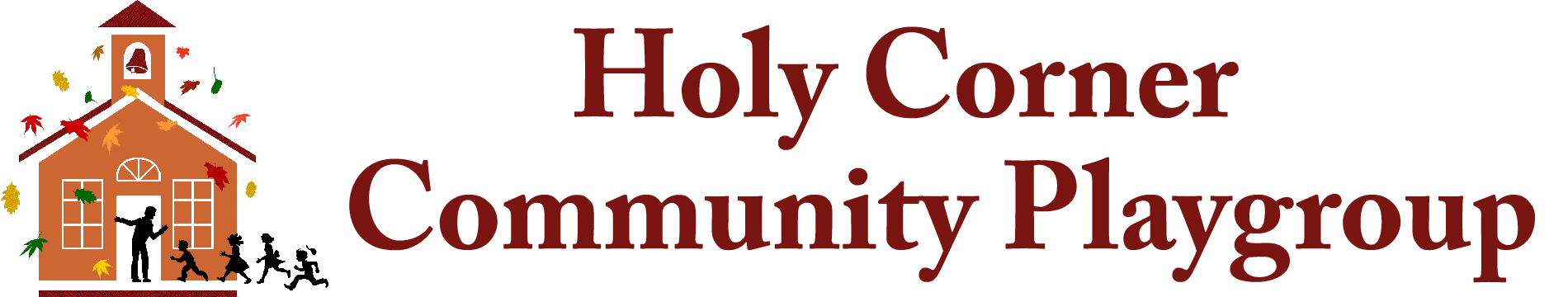